From Fire and Rescue Authorities to Police Fire and Crime Commissioners A comparative study of governance and accountability arrangements inEnglish Fire and Rescue Services
8th Public Management and Administration Postgraduate Conference 
6th  September 2021
Katarzyna Lakoma
Supervisory team: Dr Pete Eckersley, Prof Pete Murphy, Dr Nestor Valero-Silva,
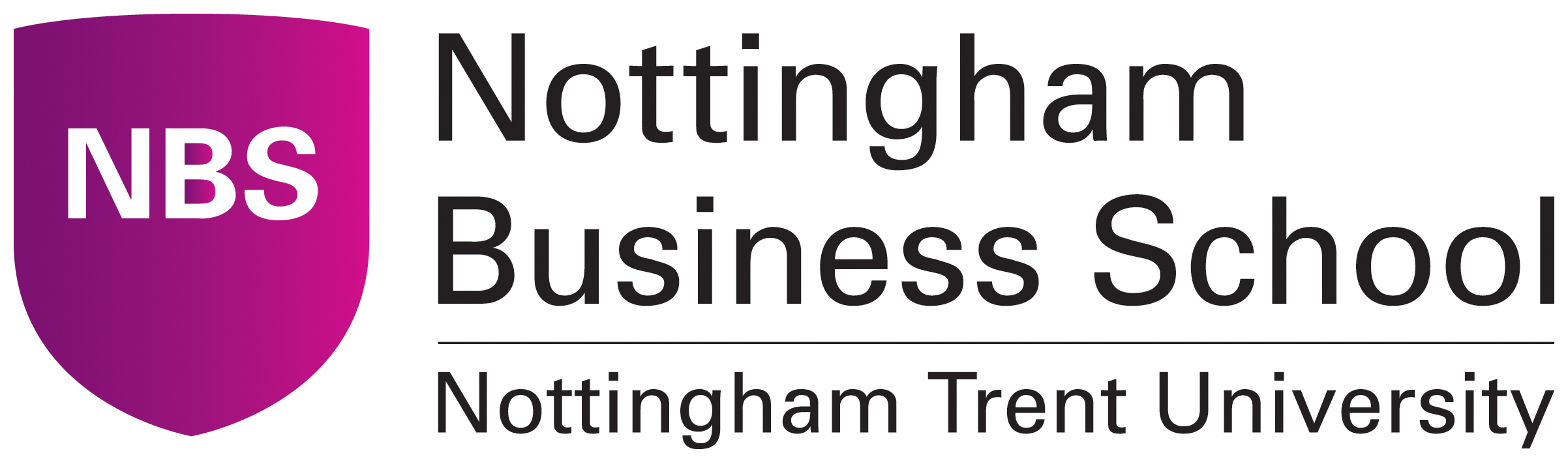 Governance
Inadequacies of traditional public sector provision 
New Public Management and New Public Governance 
Proliferation of new forms of public governance, e.g. networks, partnerships and collaborative arrangements (Klijn 2008)
Focus on exchange of resources, negotiations, and trust (Rhodes 2000, Ostrom and Walker 2003, Klijn et al. 2010).
Undermined democratic quality due to the influence of non-public actors, which could create power asymmetries (Papadopolulos 2003, Klijn and Skelcher 2007).
Accountability
“A chameleon-like concept” - various meanings to different people (Sinclair 1995)
A principal- agent relationship between the agent and the principal who can hold the agent to account for its behaviour and activity (Mayston 1993, Gailmard 2014). 
The principal-agent theory is too formalistic due to its emphasis on hierarchical control and formal sanctions (Willems and Van Dooren 2012). 
Multiple, different, changing, and often conflicting expectations within and outside public sector organisations (Acar et al. 2008, Willems and Van Dooren 2011, Glennon et al. 2019). 
Thee constitutional and democratic functions of accountability have been sacrificed in the name of performance in the public sector resulting in an accountability gap (Barberis 1998)
[Speaker Notes: The primary purpose of accountability in this mode is to prevent agency drift through managing information asymmetry and moral hazard between the agent and the principal (Schillemans and Busuioc 2014)]
The impact of governance on accountability
[Speaker Notes: Governance and accountability have been among the most-used concepts in the public administration literature. Previous studies have almost exclusively focused on the concepts separately 

Previous research has shown that organisations largely enact their accountability through governance structures (March and Olsen 1983). The literature demonstrates that accountability tends to be considered in the context of governance, and that it can have different meanings under different governance models.]
Research context
Under-researched public service – fire and rescue service
Traditional long-standing governance model of the local fire and rescue authority, made up of local councillors
Since 2017, an alternative governance model to improve accountability in practice
Police and Crime Commissioners (PCCs) have been able to make a case to assume responsibility for the governance of fire and rescue services within their force areas and become Police, Fire and Crime Commissioners (PFCCs)
A patchwork of governance arrangements throughout England
Research Problem and Research Question
Research Design
Findings: traditional FRA arrangements
Findings: New governance (PFCC) arrangements
However, in one case the PFCC-CFO relationship quickly established a level of trust. This is because both the PFCC and the CFO sought to create a symbiotic and trusting relationship based on truth and honesty via informal accountability mechanisms.
Early Findings
Traditional fire authority governance
decision-making is shared across FRA members (collective source of accountability)
less prone to conflicts with the CFO
high level of trust
limited scrutiny from the FRA
formal control is not seen as much of a priority with greater freedom given to the CFO
New governance (PFCC governance)
rapid decision-making (single source of accountability)
can become fractious because of conflict of interest between the PFCC and the CFO
relatively low level trust
greater level of scrutiny
greater control over the agent = formal accountability arrangements
Provisional conclusions
New accountability arrangements for Fire and Rescue Services in England are significantly more complex than the traditional arrangements.
Principal-agent relationships play a strong role in the fire and rescue service governance landscape. 
Conflict is more likely when low levels of trusts are apparent, hence, more sophisticated control systems are in operation in such relationships. Similarly, if high levels of trusts are apparent, looser control systems are in place, and the conflict is less likely (Broadbent et al. 1996).
Clearer separation of responsibility between strategic governance by the elected politicians and operational decision-making by the chief fire officer is needed in the fire sector (however, it might blur accountability in some respects) (Davies and Johnson 2016).
Next step is to fully understand the implications of the 2017 Act (the new external inspectorate for fire and rescue services as well as the introduction of a duty to collaboration with other emergency services) on governance and accountability arrangements.
[Speaker Notes: Overall, the findings demonstrate that new accountability arrangements for Fire and Rescue Services in England are significantly more complex than the traditional arrangements. This is because many more governance structures and accountability mechanisms have been put in place, and it is not always clear to the internal stakeholders how roles and responsibilities are distributed across this landscape

If there is little trust and dialogue between two parties, formal accountability mechanisms will be more apparent as the principal will try to exert greater control over the agent and may lead to additional formal accountability mechanisms.]